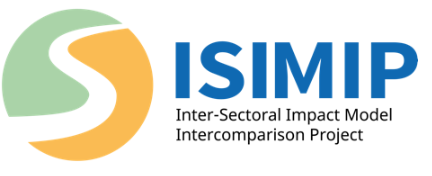 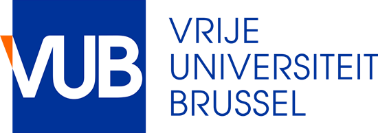 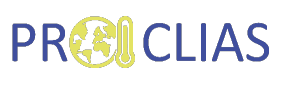 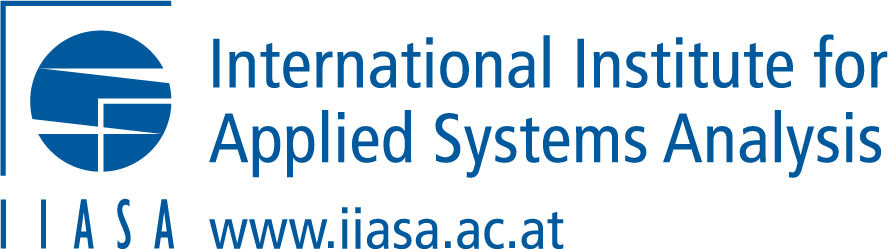 Albert Nkwasa (on behalf of a large team)
nkwasa@iiasa.ac.at
Rollercoaster ride
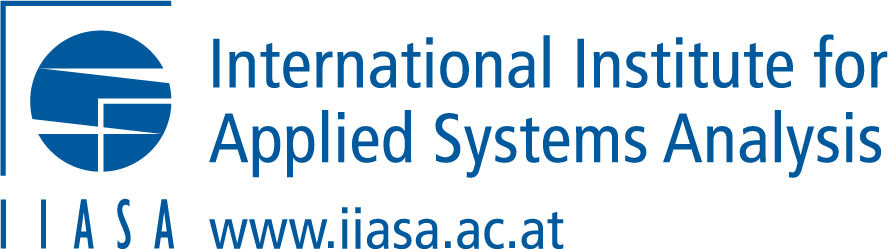 2. Perspective paper
3. Perspective paper
(current version)
Online meetings
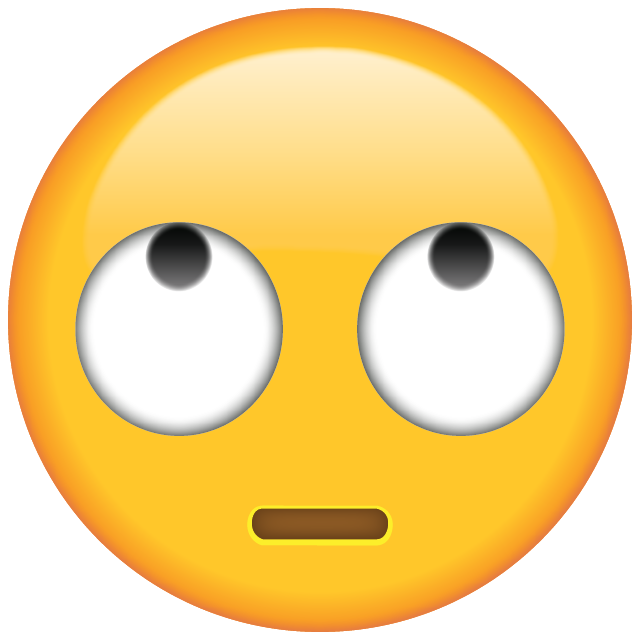 Not sure but soon
2023
April 2024
1. Brainstorming Workshop
3. We need to submit
(climate impact assessments)
(at some point)
2
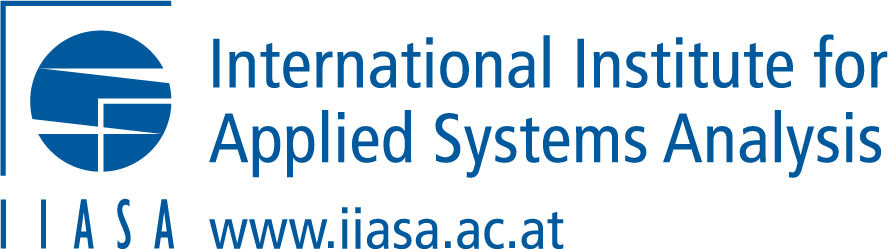 3
Sharing experiences about stakeholder engagement
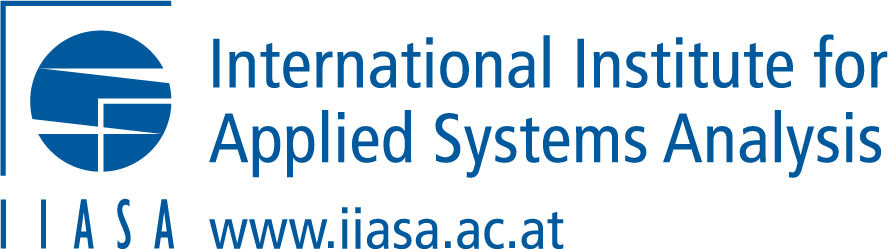 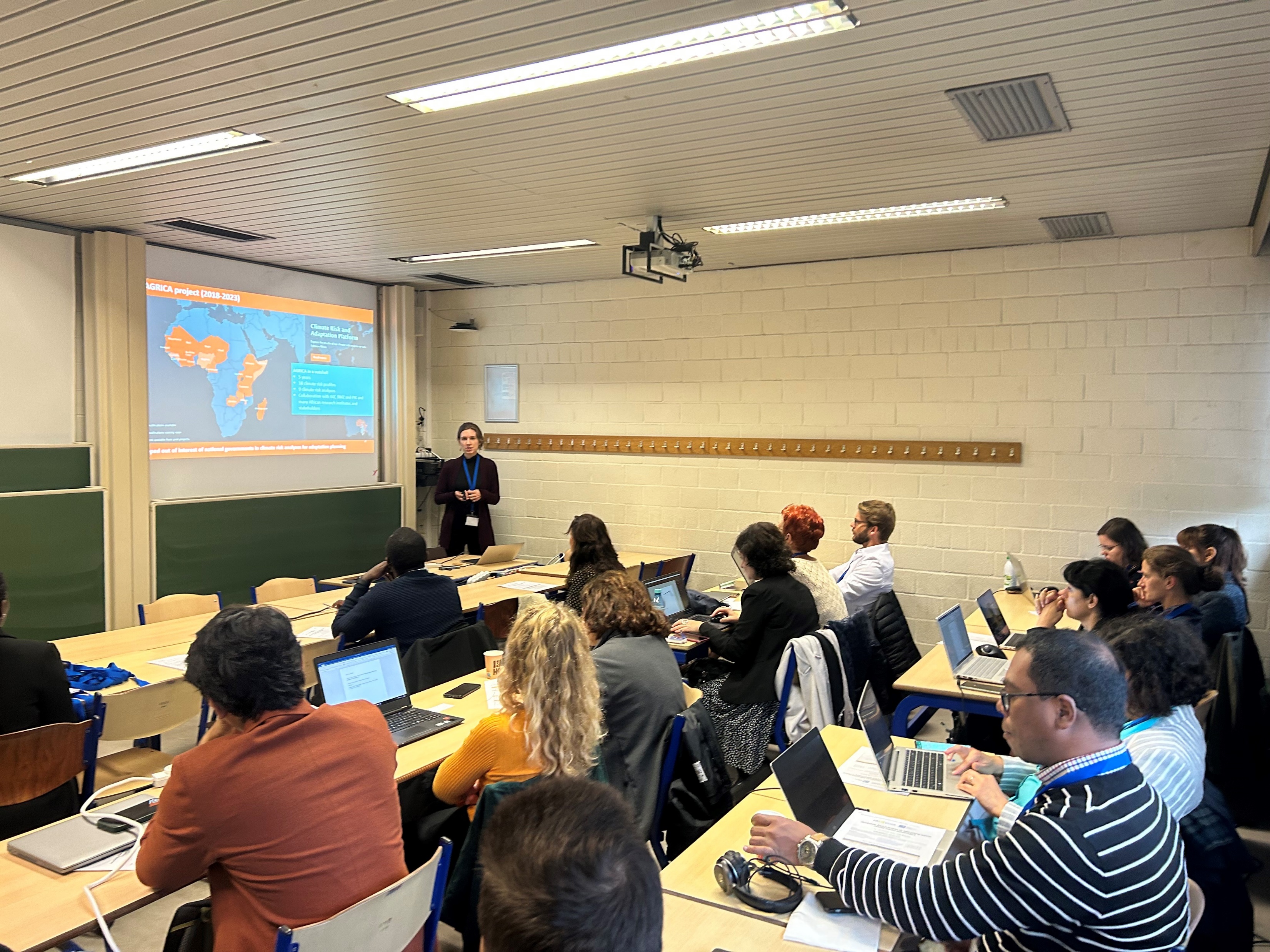 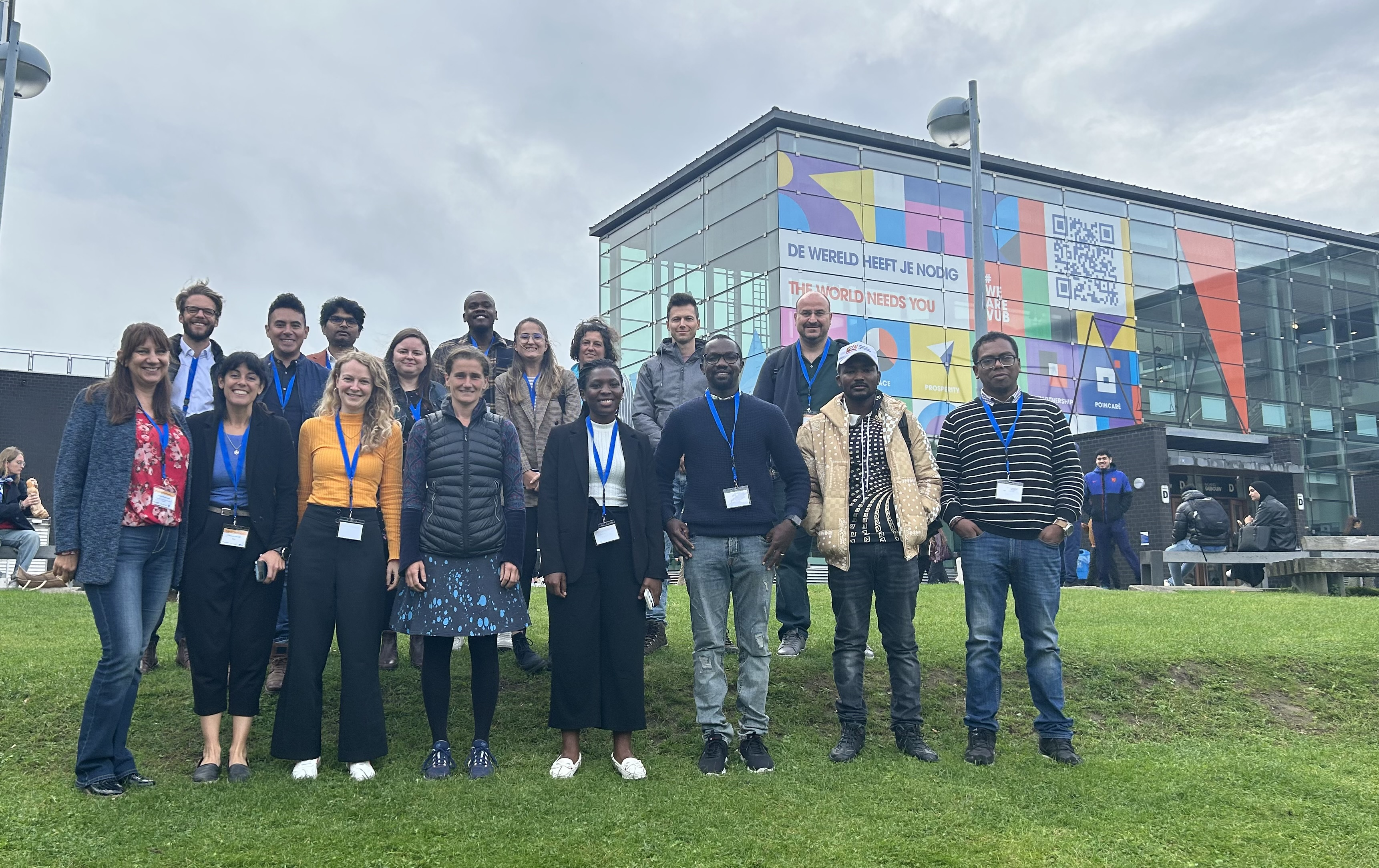 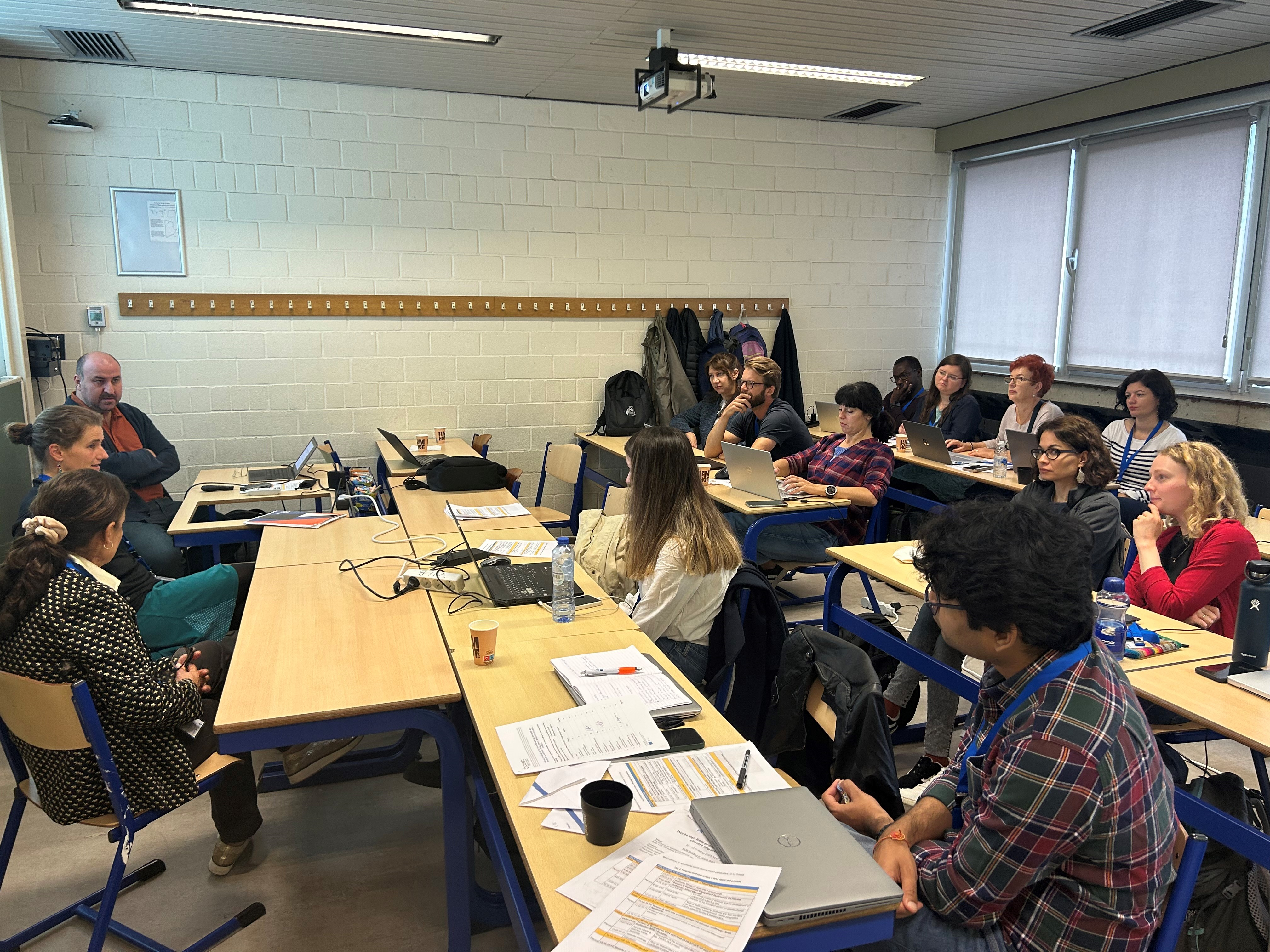 4
Engagement in several climate impact assessments
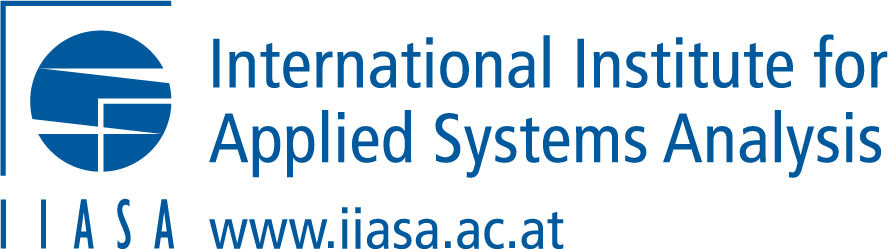 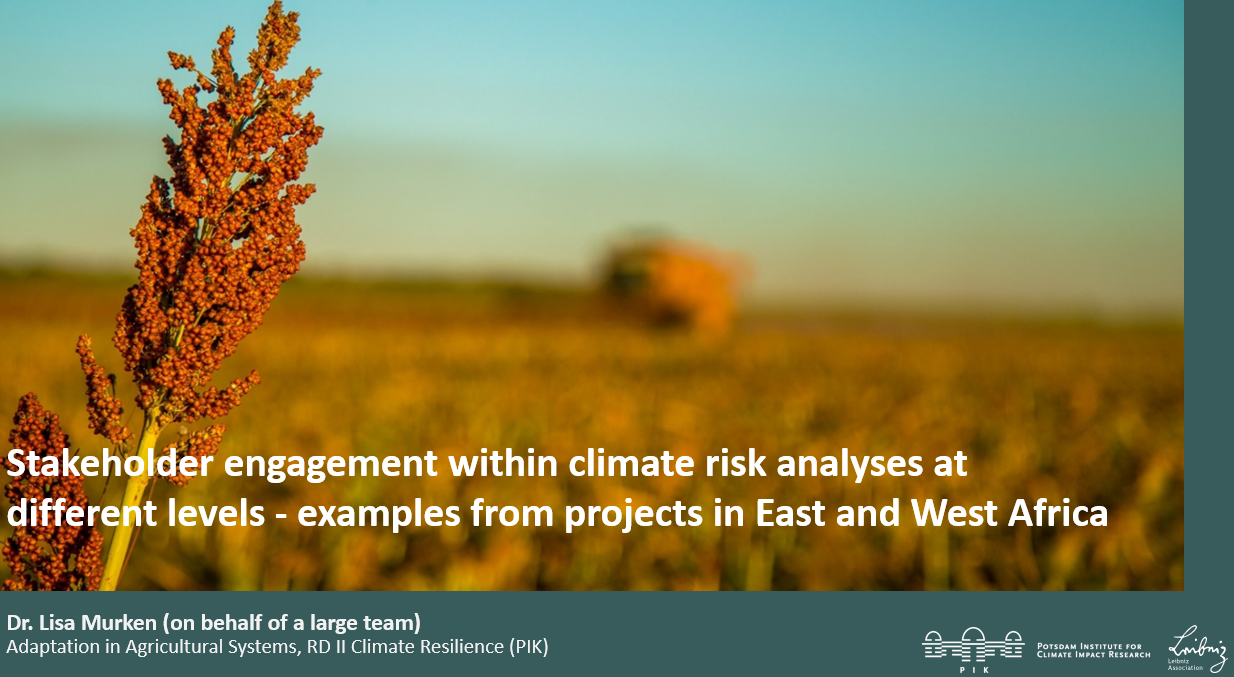 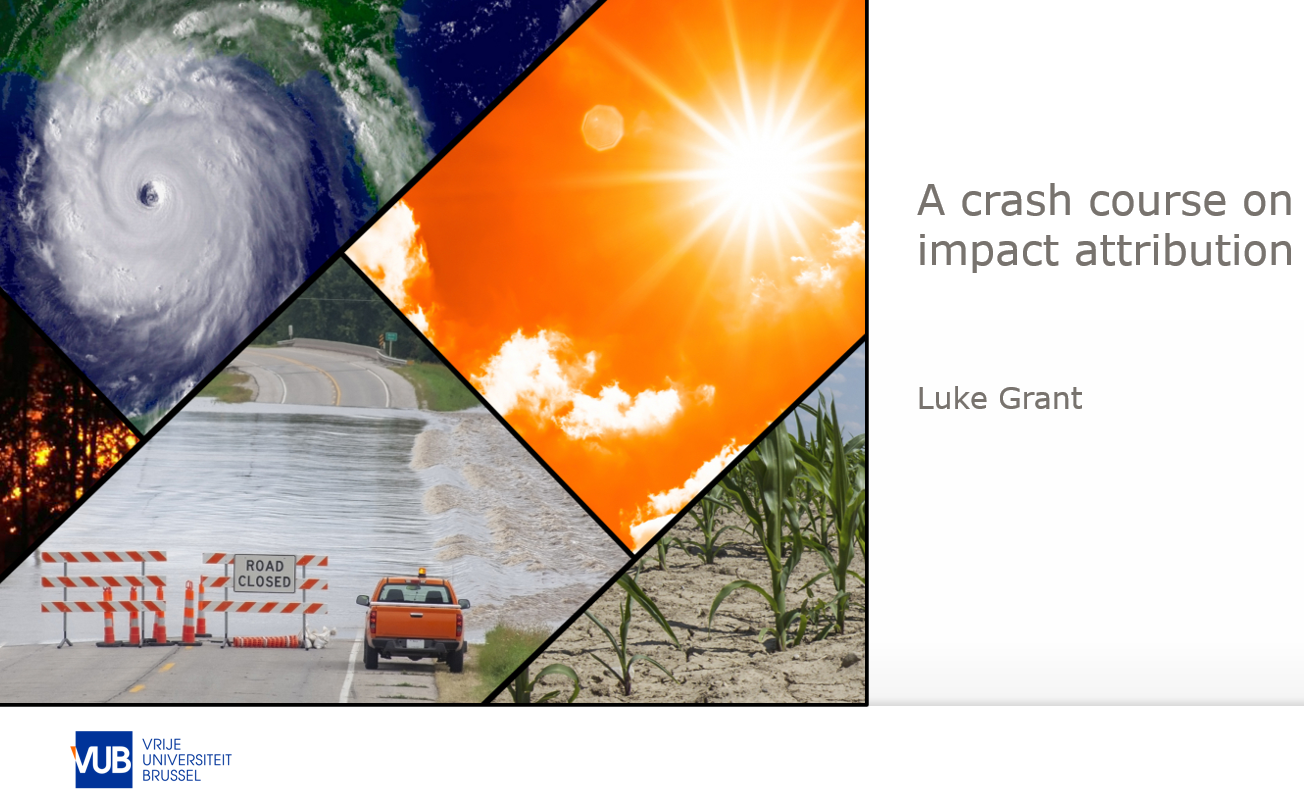 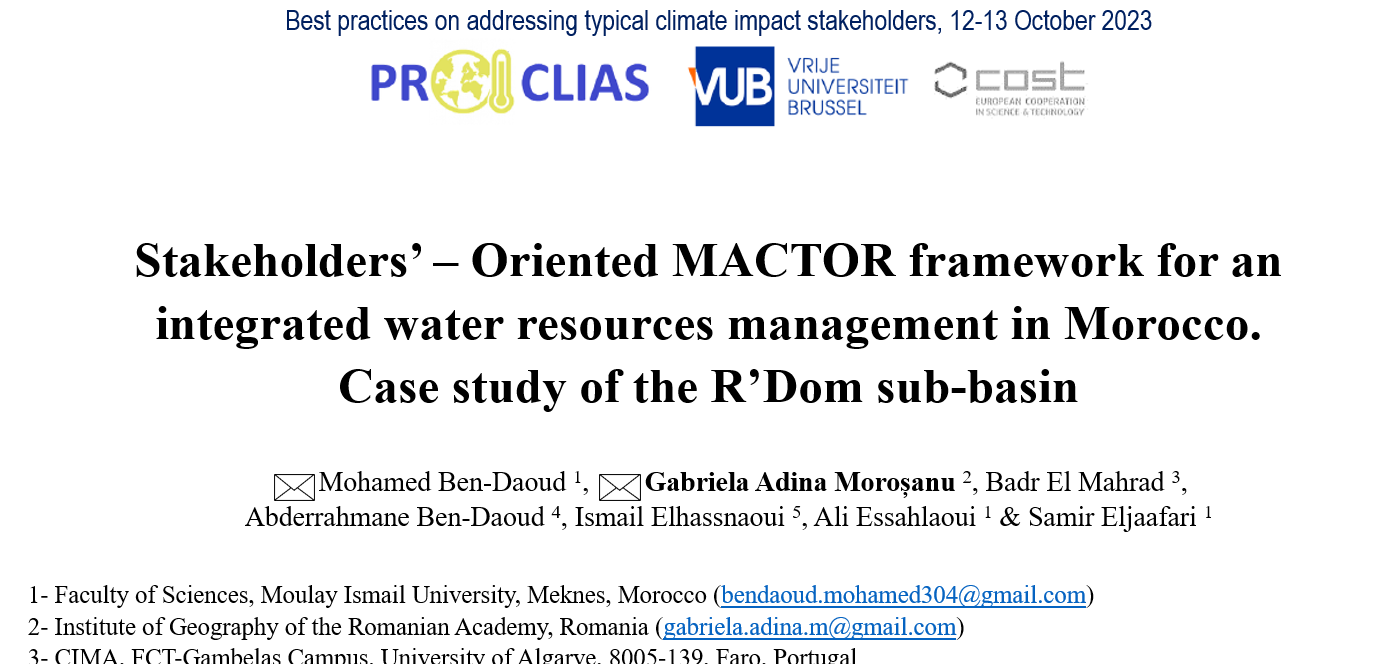 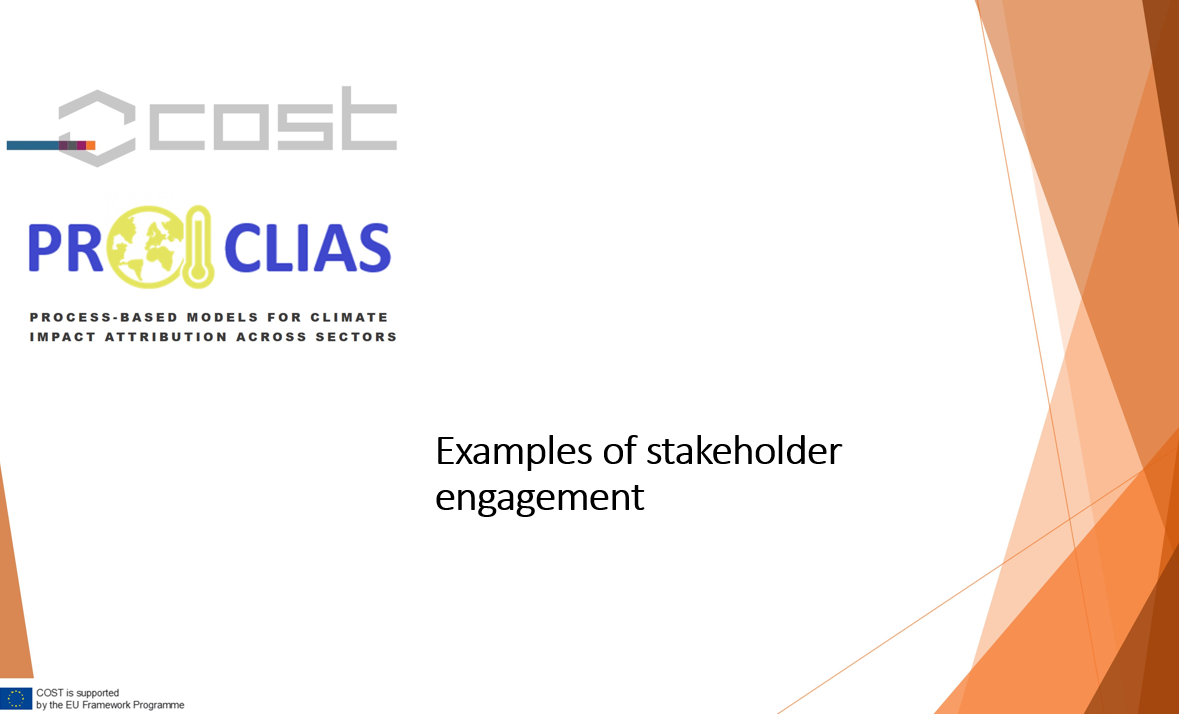 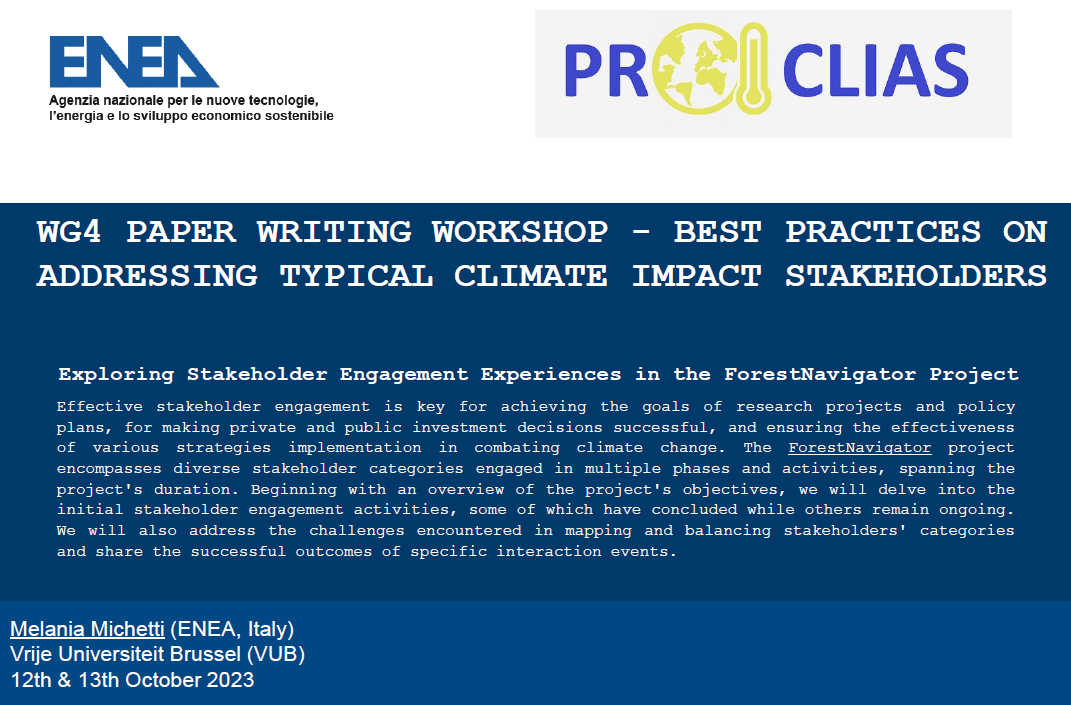 While strides have been made in the science of climate impact attribution,  there remains a considerable amount of work in understanding the varied requirements of different stakeholders for such information.
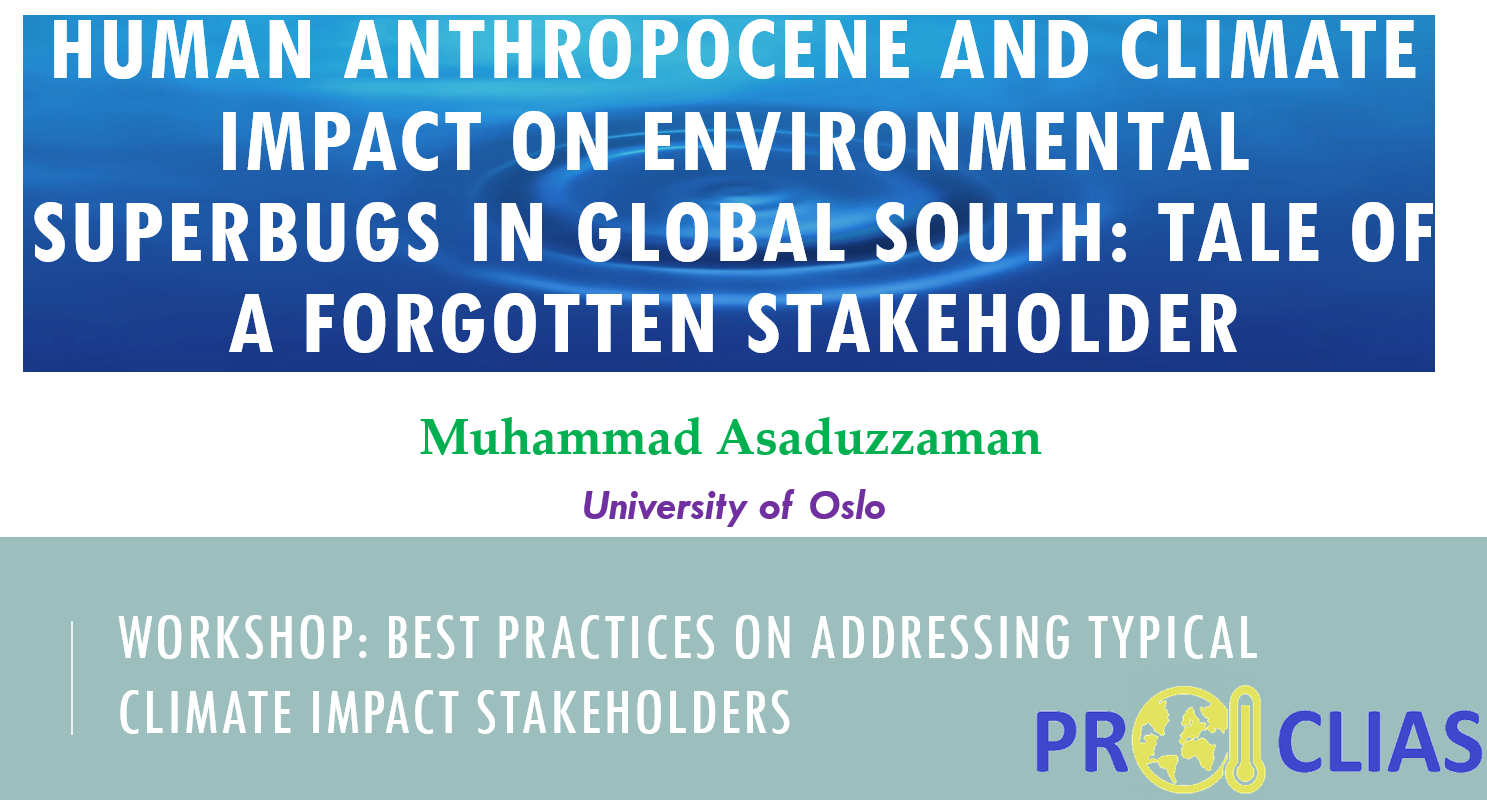 5
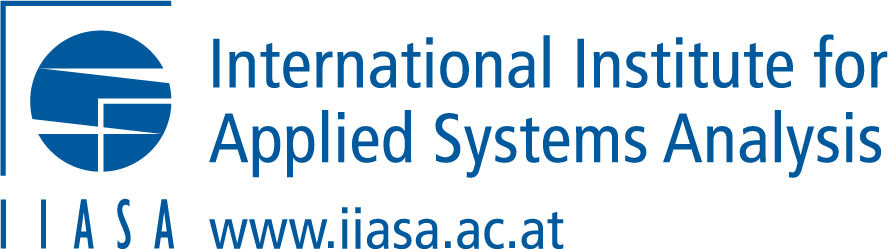 6
Relevance - Stakeholder engagement in climate impact attribution
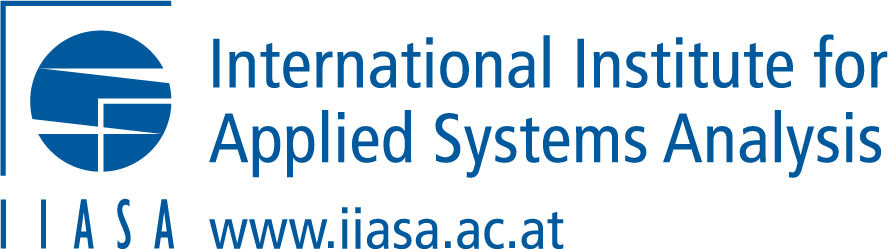 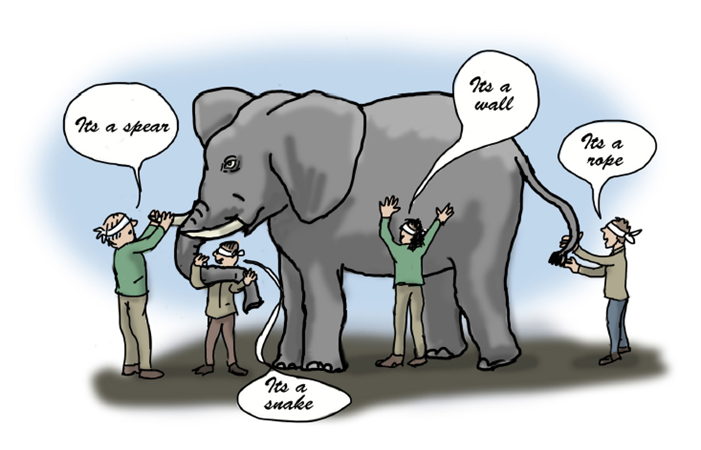 (Franciss, 2015)
“Therefore, fragmented and isolated knowledge can become a form of ignorance if they resist integration into a broader understanding of reality”
7
[Speaker Notes: Stakeholder engagement in climate studies is crucial for ensuring that the decisions and actions taken to address climate change are not only scientifically sound but also responsive to the unique needs and perspectives of the communities affected]
Cross-Learning: Benefits of stakeholder engagement
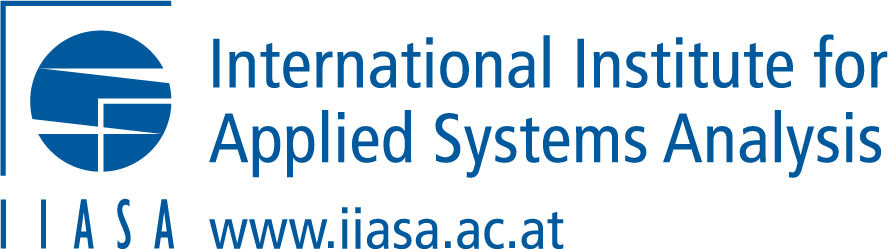 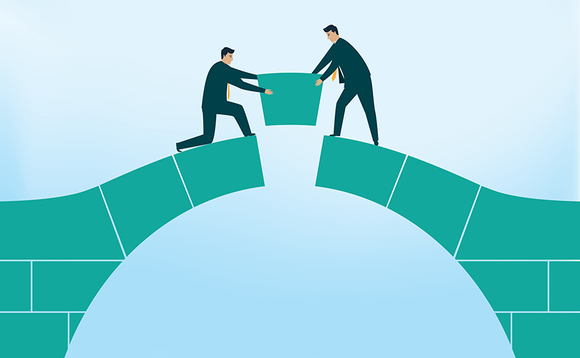 Modellers
Stakeholders
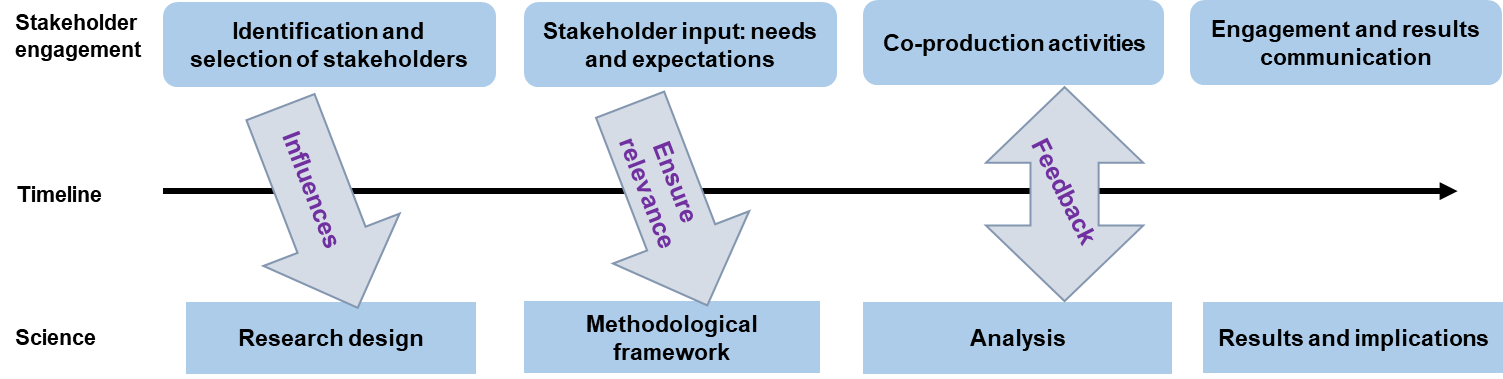 Typical stakeholder engagement process in climate impact assessments
8
[Speaker Notes: While methodologies and outputs should not be rigidly standardized, it is crucial to acknowledge that engagement approaches successfully applied in other climate impact assessments can be adapted for climate impact attribution studies]
Challenges - Stakeholder engagement in climate impact attribution
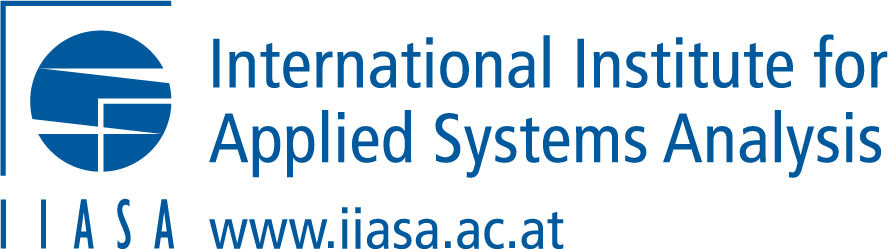 Difficulties in consensus-building and potential delays due to the need to reconcile diverse interests
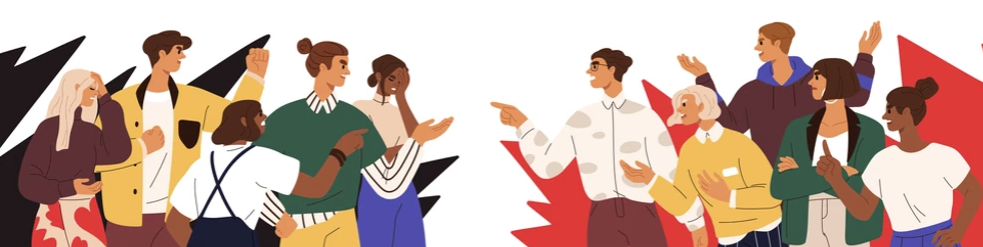 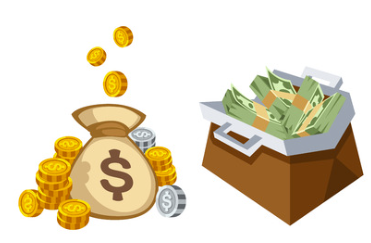 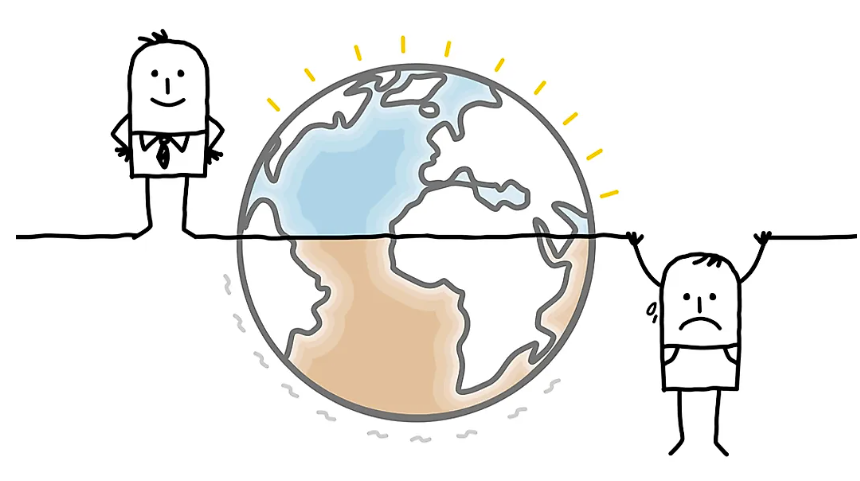 Requires substantial time, financial resources, and commitment for a successful engagement process
Most climate impact attribution research is conducted by researchers in high income countries
9
[Speaker Notes: While methodologies and outputs should not be rigidly standardized, it is crucial to acknowledge that engagement approaches successfully applied in other climate impact assessments can be adapted for climate impact attribution studies]
Pathways to impact
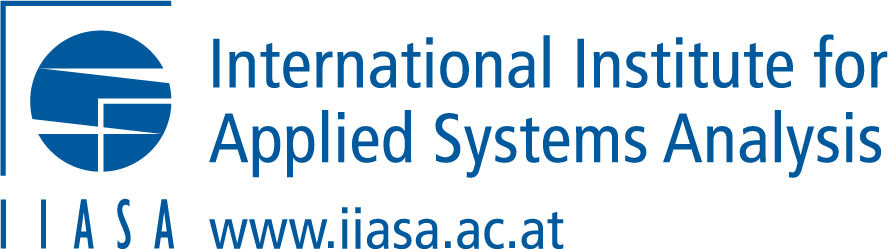 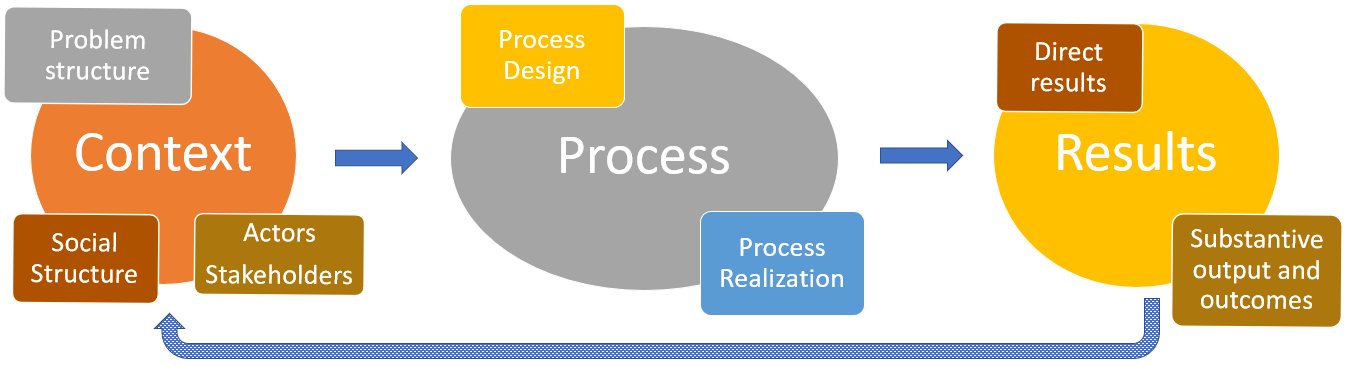 Early engagement with stakeholders
Important to identify the relevant stakeholders
Uncertainty communication
Building expertise in low to middle income countries
Citizen science – low hanging fruit
Participatory approach
10
[Speaker Notes: Incorporating stakeholders at various levels in climate impact attribution science is pivotal to producing policy- and practically relevant outputs. Shifting the climate impact attribution research agenda from a scientist-centric approach to one that involves public participation, with various levels including not only stakeholder consultation, but also active involvement, is imperative]
Next step(s)
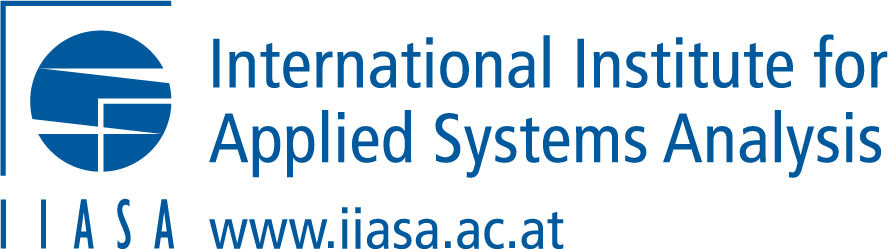 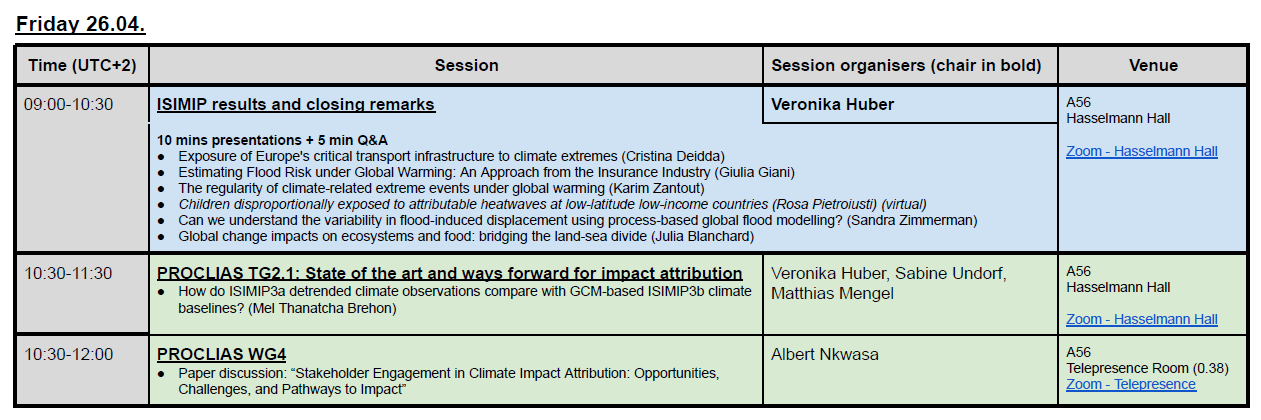 11
[Speaker Notes: Incorporating stakeholders at various levels in climate impact attribution science is pivotal to producing policy- and practically relevant outputs. Shifting the climate impact attribution research agenda from a scientist-centric approach to one that involves public participation, with various levels including not only stakeholder consultation, but also active involvement, is imperative]
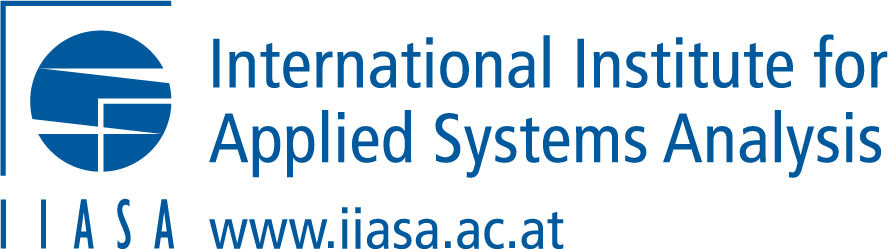 Thank you for your attention.


nkwasa@iiasa.ac.at
12
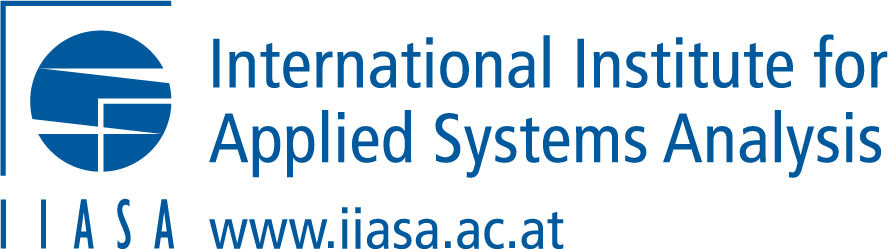 13
Identifying potential stakeholders & database creation
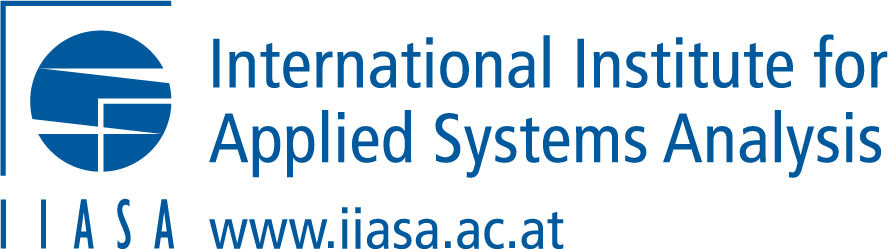 *Based on 2021 surveys
Geographical distribution of the countries involved in PROCLIAS
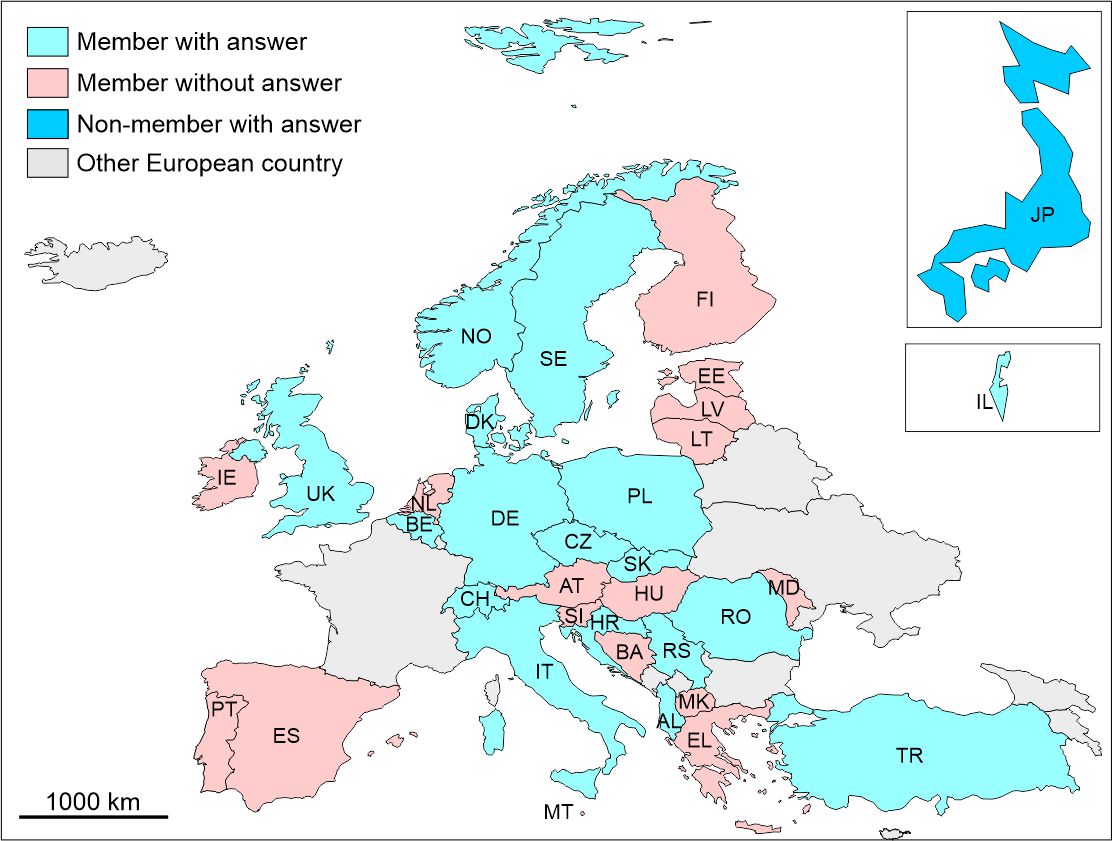 Stakeholder categories/types
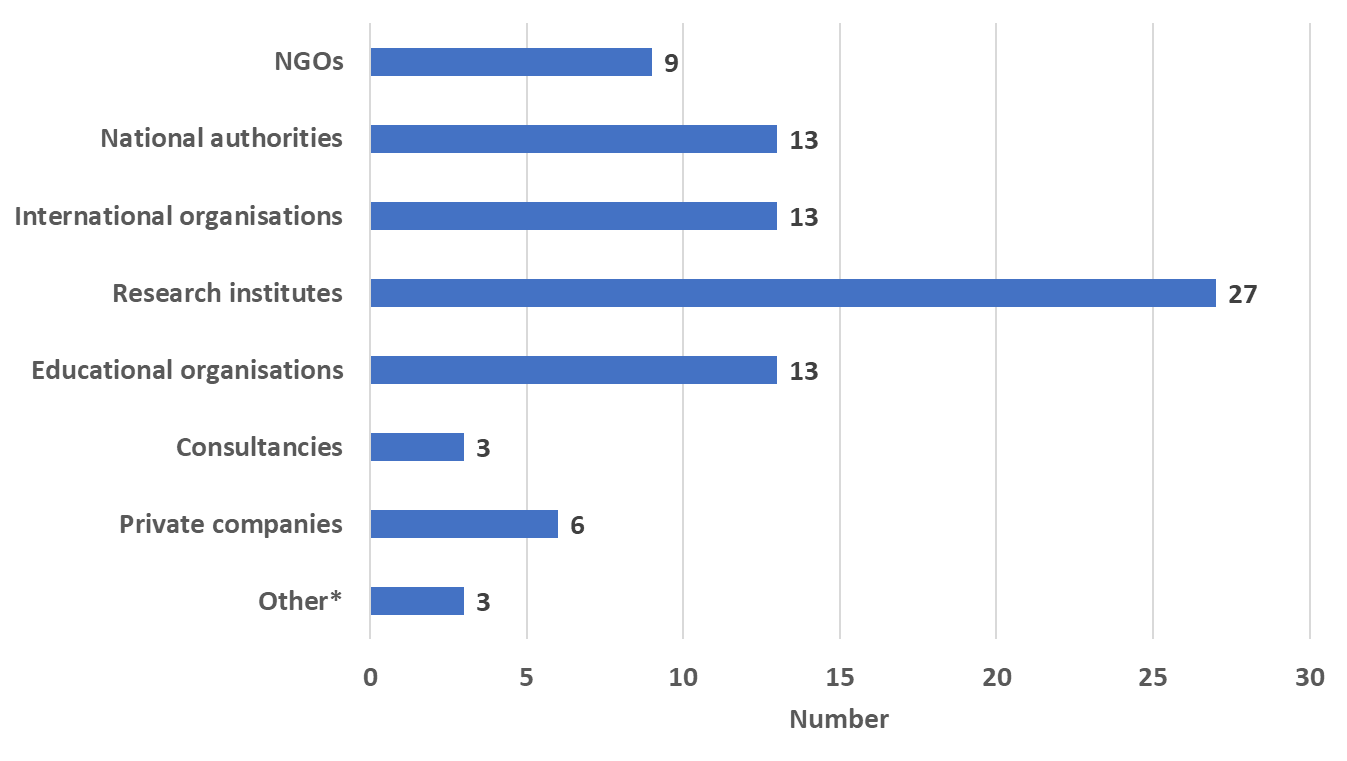 14
Identifying potential stakeholders & database creation
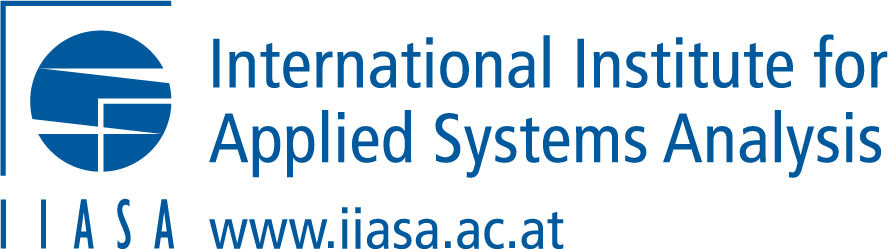 Geographical scale
*Based on 2021 surveys
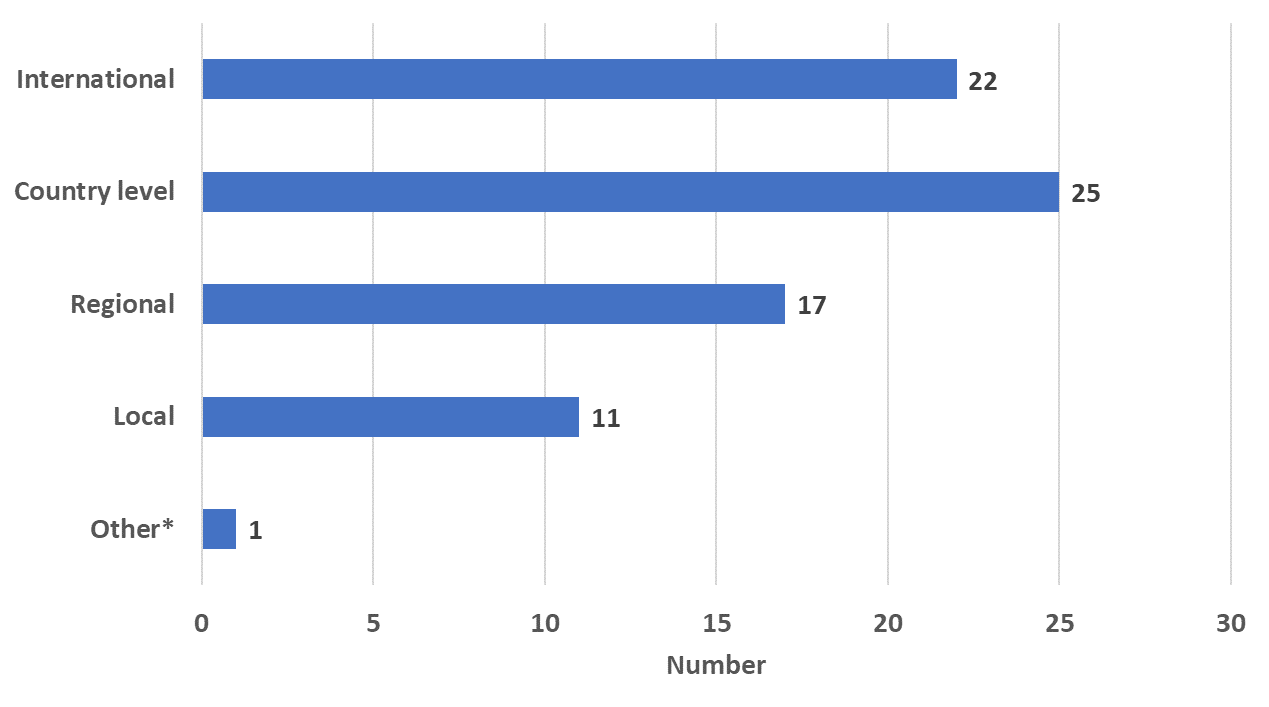 Sectors of interest
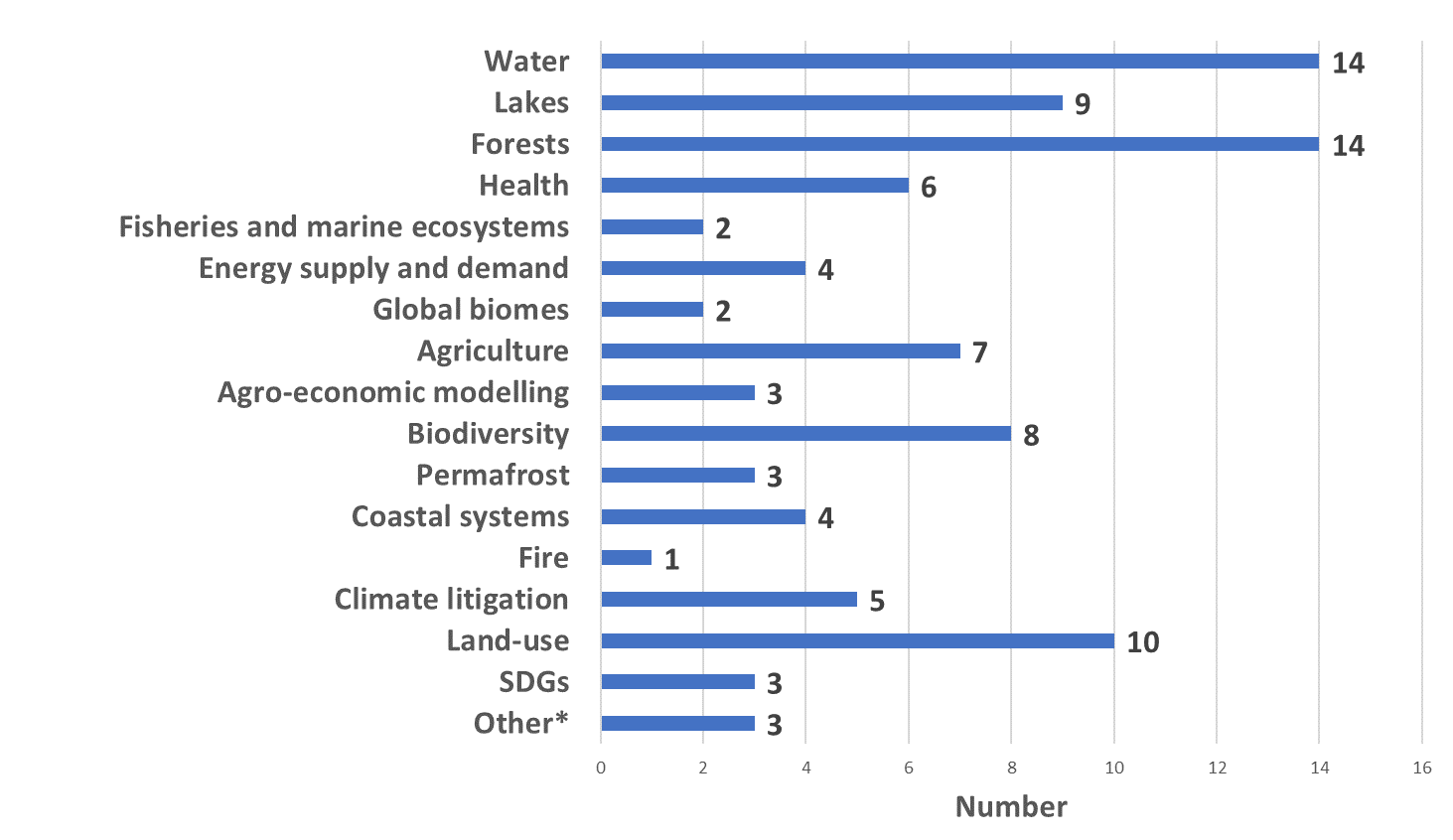 Type of engagement
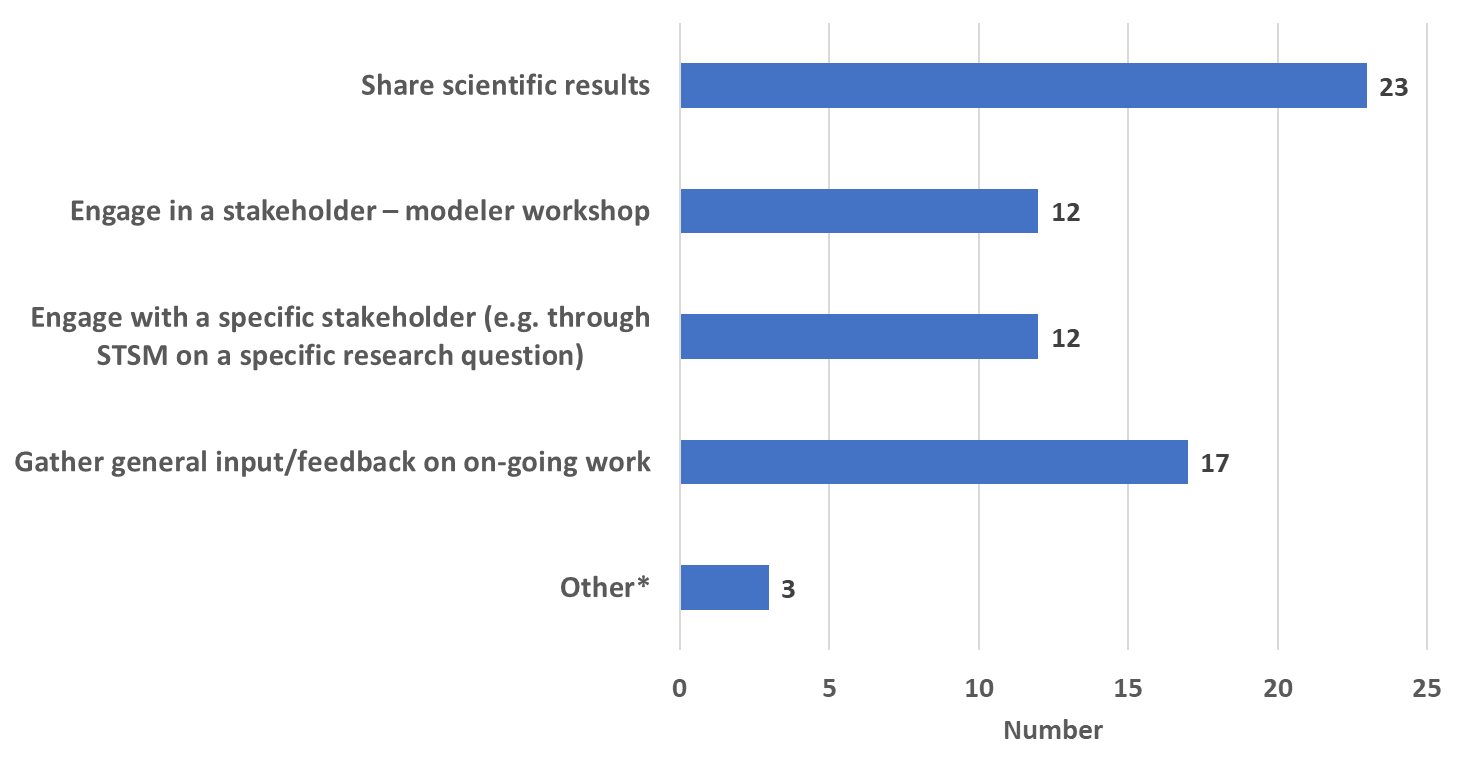 15